PIA 2020 Introduction to Public Affairs
The Structure and Process of Bureaucracies, Regulations and Political Institutions
Overview: Public Sector Reform
U.S. Case Study- Reform of the U.S. in the 19th 
Century

Comparative Focus

Models for Change 

Problems of Bureaucrati Dysfunction
Lincoln and the Accusation of Patronage
The U.S. Case Study
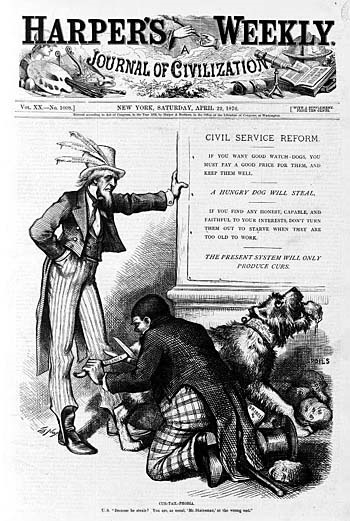 Rutherford B. Hays, 1877-1881 (Indian Affairs)
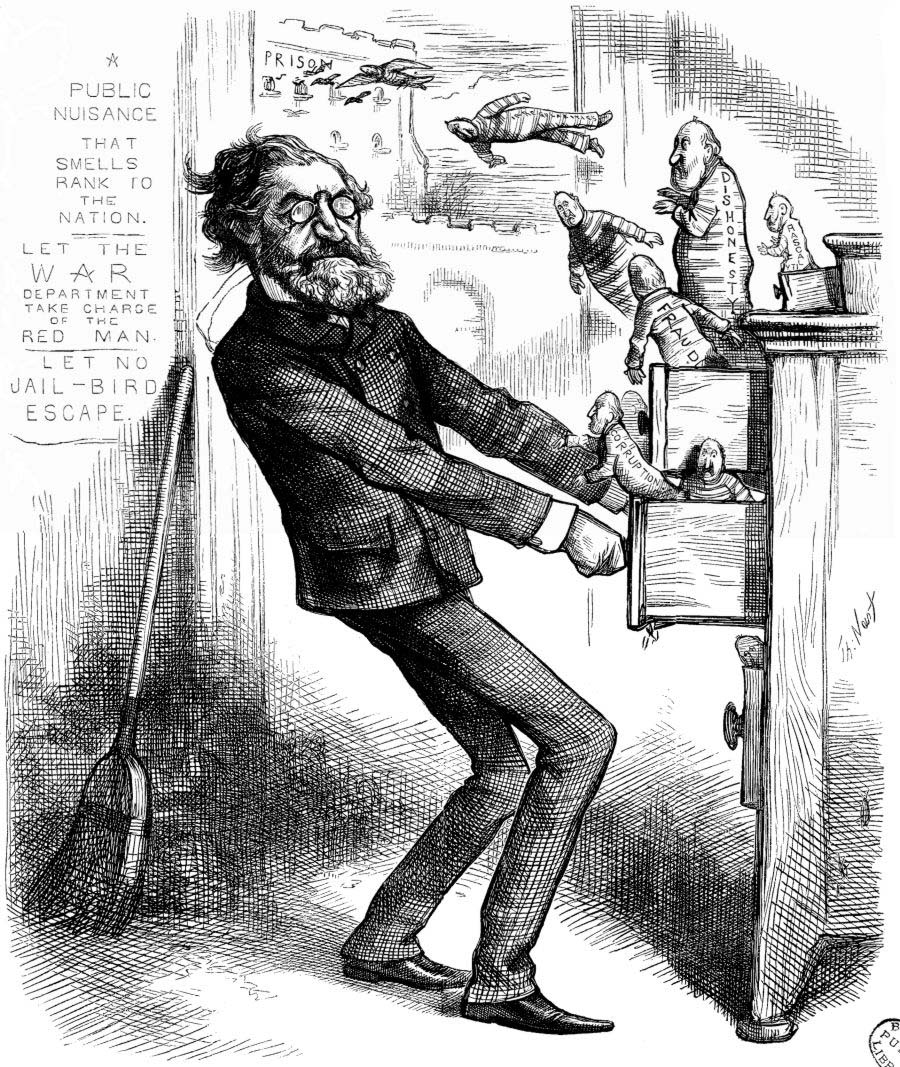 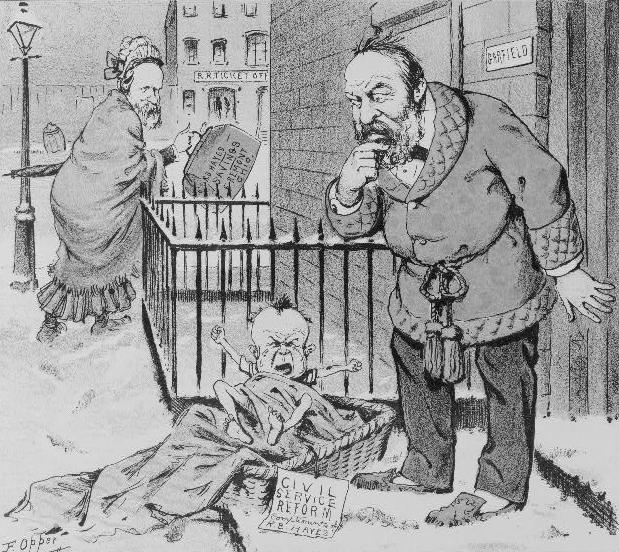 Civil Service Reform:Puck Political Cartoon
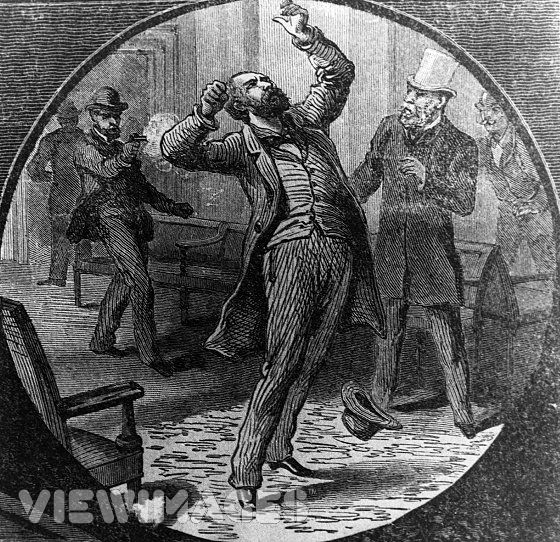 James A. Garfield AssassinationJuly 2, 1881
U.S.A. Post-1883 Political Reforms- The Pendleton Civil Service Reform Act
Spoils, patronage and 1883 reforms.  

Selling jobs

Administrators Cannot be involved in Politics

Start a Period of Strong Legislative Reform
Theodore Roosevelt and Legislative Reforms
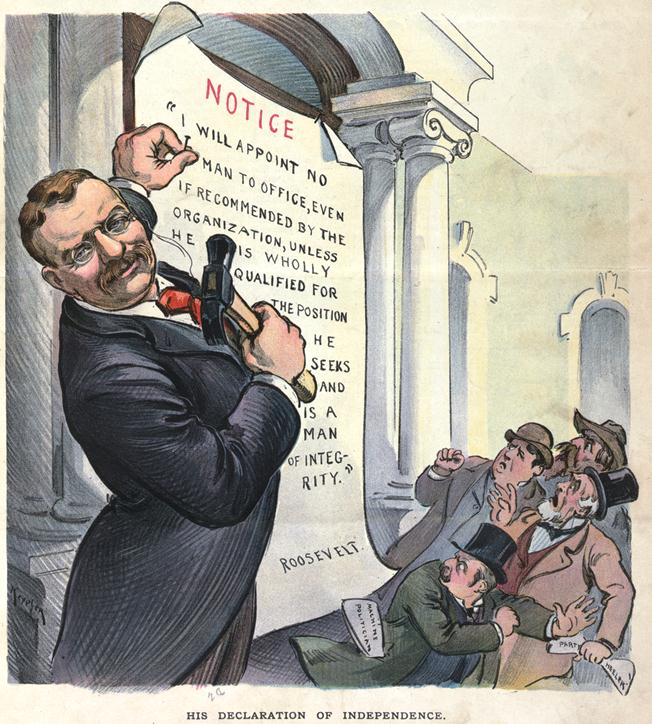 Woodrow Wilson: Academic and Politician
Origins of Progressivism

Woodrow Wilson and Progressivism: Babies and Bathwater?

Dichotomy- politics and administration-

Popularized by Woodrow Wilson
The Clerical Administrator- 1875:  Rule of Law or Rule of lawyers and clerks
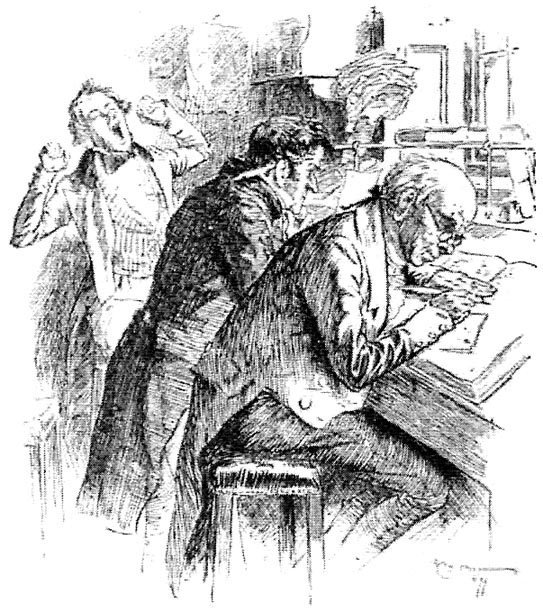 American Institutions- Woodrow Wilson, Political Scientist and the Separation of Politics and Administration (Successor to Weber) Routinizati of Charisma
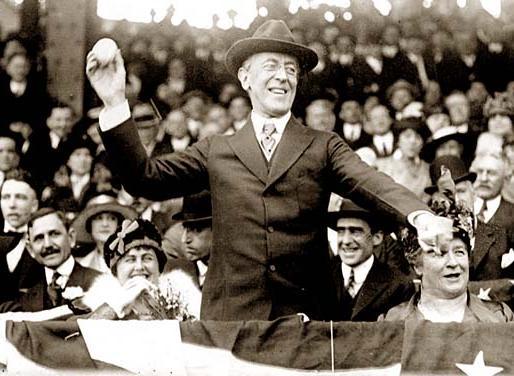 U.S. Civil Service Reforms
5. 	Wilson Popularized Max Weber's ideas

6.	Keynesianism and Good Government

7.  Privatization, Free Trade and Small Government

8.  Debate about Contracting Out
The Myth: Classical Non-Partisanism in the 1930s
The Politics/Administration Dichotomy: 

 The Role of Non-Partisan Movements and
 Generic Management

POSDECORB (Luther Gulick)

(Planning, Organizing, Staffing, Directing,
 Coordinating, Reporting, and Budgeting)

Non-Political but How Neutral?
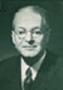 Modern Reforms:  U.S. Model? (Herbert Hoover: U.S. President, 1929-1933)
U.S. Civil Service Reform: 1883: End of Spoils

Hoover Commissions: 1940s and 1950s (Admin. Reform)

New Public Administration:  Advocacy Reform and Affirmative Action

Structural Adjustment: Debt Management and Privatization- Internationalized Reform

New Public Management: Customers and Clients and Privatization
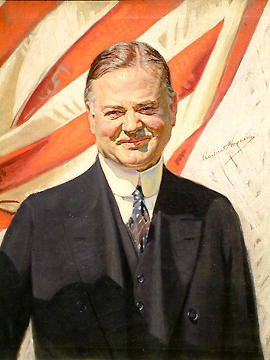 Comparative Public Affairs Issues of the Day
These include ways in which administrators interact with their political environment and influence the policy making process. 

We also examine several specific administrative problems that have themselves become contentious policy issues

What Does it Mean to Compare?
Governance in BangladeshAre the Issues Different from Ohio?
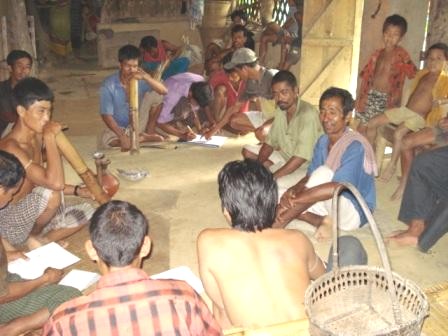 Bureaucracy and Power: Key Question
Recruitment?
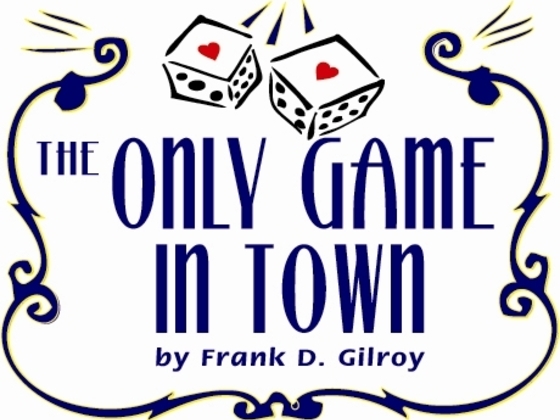 The control of bureaucratic power, upon which comparisons of diverse bureaucracies can be valid.

The Use of History:  Historical Kingdoms in Asia, Africa and Europe all precursors to modern state system
REVERT TO HISTORICAL REVIEWMax Weber’s Models of Management
Traditional-  Monarchy

Charismatic- Revolution

Legal Rational Model
TraditionalKing George III
Charismatic? WHAT DOES THAT MEAN?
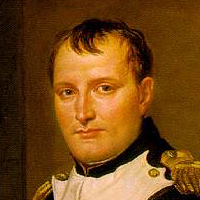 Institutions vs. Charisma?
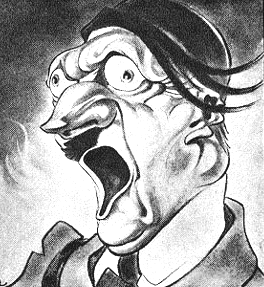 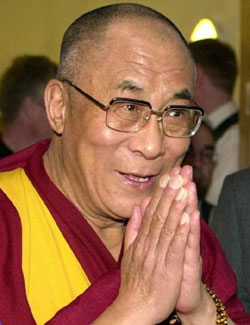 Gerald R. Ford?Institutions or Charisma?
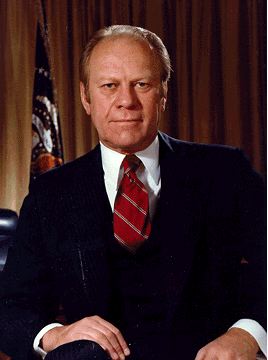 Public Affairs from a Comparative Perspective: Issues to date
Legal Rational Model and Democracy and Governance

Political  Institutions 

Public Sector Reform: Legal, Behavioral, Fiscal

Keynesianism and Good Governance

 Intersection of Public Sector and Civil Society

Contracts and Privatization
Major themes in a U.S. Focused Comparative Public Administration-
Administrative Structures and Society- 
An Individualist view of state-society relationships

		a.   Common law view of society;

		b.   Anglo-Saxon model:  law and order as 		      basic function of government;

		c.   Society made up of individuals- liberalism
Political Structures and Public Management: Patterns of Change
1. Issues of Governance, Interests  and Political Development

	2. The Administrative State Problem:  Patronage

	3. Weak Political controls and a strong bureaucratic elite

	4.  The Problem of Nepotism and Corruption
Anti-Corruption Poster: A Reminder?
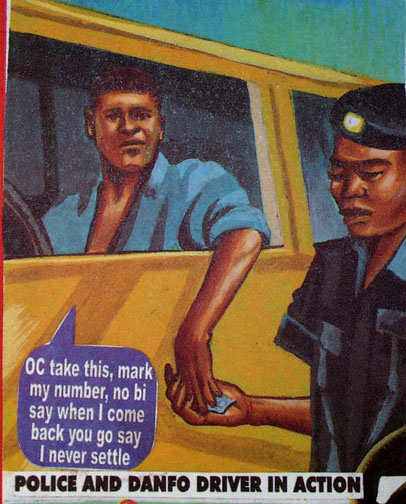 Legal-Rational Model-Characteristics: BASED ON “DEMOCRATIC “PRINCIPLES- AN ENVIRONMENTAL PERSPECTIVE
Legal-Rational Model- Modern-specialized/technical:
	
	a.  Merit Selection

	b.  Hierarchy- Chain of Command

	c.  Routinisation of Charisma

	d.  Institutions and the Rule of Law
Legal-Rational- Continued
e. Division of Labor and functional specialization

f.  Administrative work: full time, no sinecures

g.  Contractual agreement, Contracts and Privatization

h.  Professional or technical training

i.  Address The Problem of Corruption
Clients and Democracy, c. 1950
John Q. Public

Is there such a person?
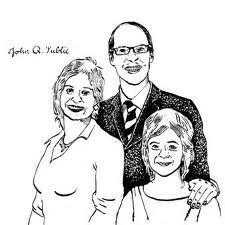 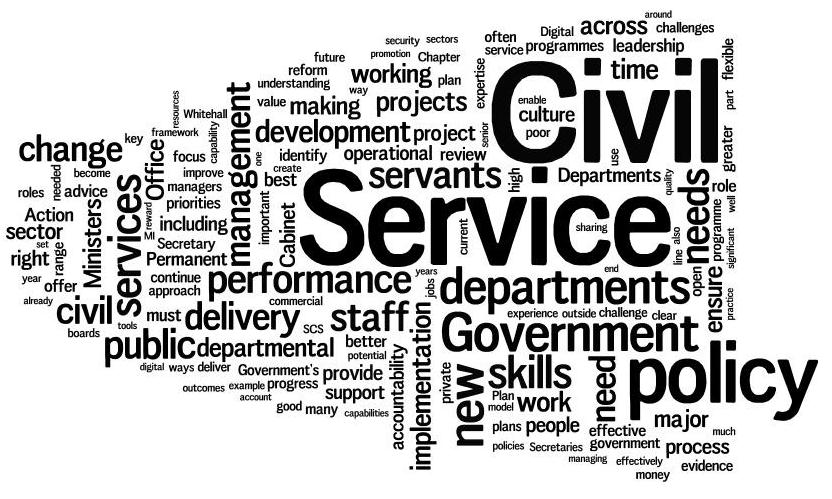 Is This the key to Governance?
Public Service Reform: Can It End Private Privilege in Government?
Issue for the Day: Bureaucracy and its Dysfunction- Author of the Day: PITT’s B. Guy Peters (THE OR NOT PROBLEM)
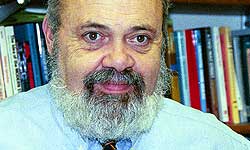 Definitions from Peters
1. Public Administration- Rule Application

		2. Bureaucracy- Hierarchical 	organizations designed to utilize the 	enforcement of universal and impersonal 	rules 	to maintain authority

		3.  Public Policy- Key: Rule making as well as 	rule application
A More Cynical View
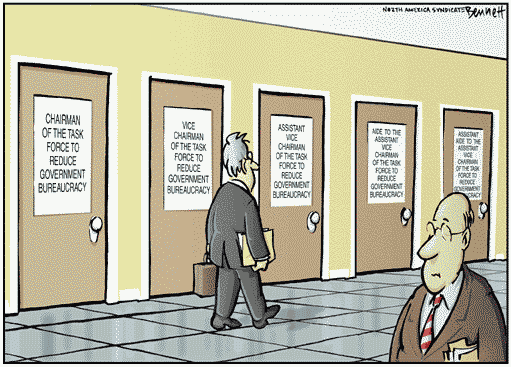 The Public Sector Problem:
Inefficiency

Corruption

Interest Influence

Authoritarianism

Patronage
The perennial tensions between official and personal norms in organizations
The issue of the "bureaucratic experience," (Hummel), that differs from the social (human) experience

Hummel says "dehumanizing“

Standards and policies defined by the past and standardized for all
e. g. people, as cases

Source of Corruption But not all Government is Corrupt.
Civil Service/Public Sector Reform
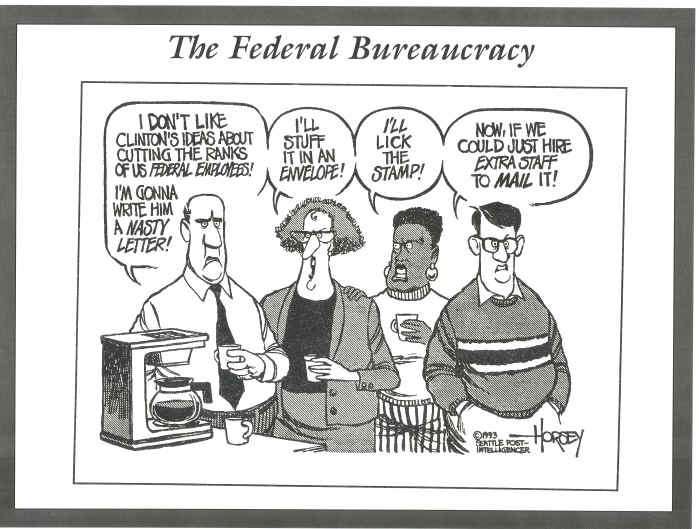 Control: How to vs. Should one?
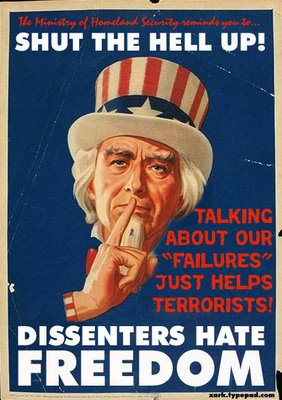 The Bottom Line
GOVERNMENT HAS THE MONOLOPY OF POWER (Ultimately Life and Death)
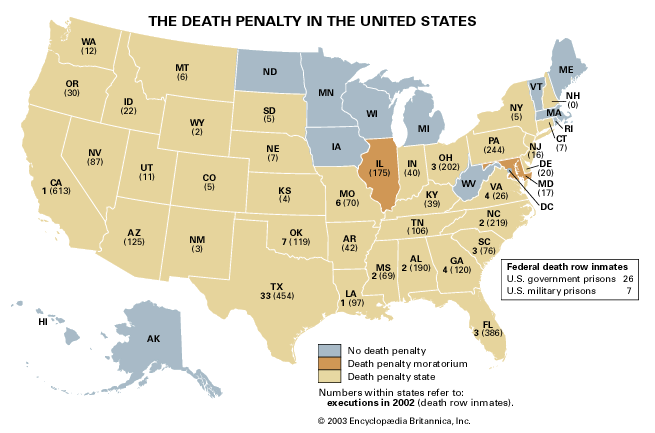 Government: Differences from the private sector-
Difference in Product

	4.  Private- emphasis is on profit, economy and efficiency

	5.   Public- need to account for the political and social- not what is always efficient

	6.   Issue- motivation or its absence in the public sector
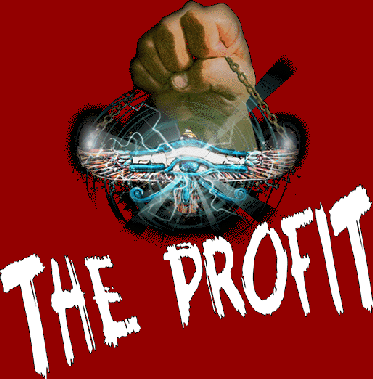 REFORMS: CREATING THE LEGAL-RATIONAL MODEL- Review
Legal Rational Model and Democracy and Governance

Institutions vs. Charisma

Public Sector Reform: Legal, Behavioral, Fiscal

Keynesianism and Good Governance

International Development and the Intersection of Public Sector and Civil Society
The Role of Groups
Reform Perspective

Extent of access to public sector

Iron Triangle

Problem of Illicit Access
The Iron Triangle and the Revolving Door
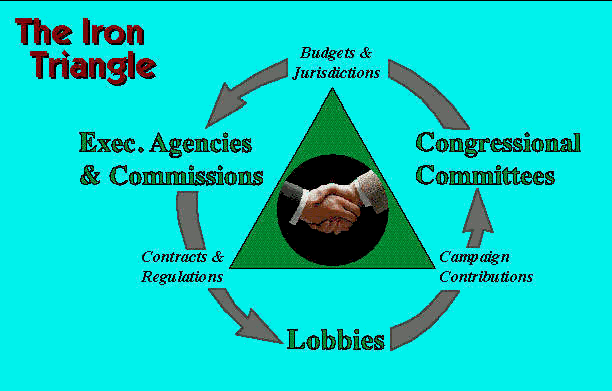 Contemporary Democracy and Public Policy Concepts: A Summary
Democracy and Public Policy- Representation
Historical vs. Contemporary Models: Law and Order vs. Economic and Social Policy
Governance and Political Economy: Who gets what when and how?
Recruitment- affirmative action and representative bureaucracy
Regulation and Deregulation- Privatization and Contracting Out
More Developed States vs.  Less Developed States
Contemporary Democracy and Public Policy Issues
Democracy and Public Policy- Representation
Historical vs. Contemporary Models: Law and Order vs. Economic and Social Policy
Governance and Political Economy: Who gets what when 
   and how?
Recruitment- affirmative action and representative bureaucracy
Regulation and Deregulation- Privatization and Contracting Out
More Developed States vs.  Less Developed States
Bureaucrats: Powerful or Silly
Video: The Ministry of Silly Walks
QUESTIONSSchiavo-Campo
1. Is there such a thing as public interest?  Who criticizes this idea?

2. Define and critique Reinventing Government.

3. What is the New Public Management.  Assess its strengths and weaknesses.

4.  Is Libertarianism and extreme form of deregulation?  Discuss.
Picard and Buss
1.  What were the origins of Modern foreign aid?

2.  What was the difference between the Marshall Plan and Point Four?

3.  How did Foreign Aid Change after 1960?

4.  Is foreign aid focused on humanitarian needs?
Zakaria
1.  How does Zakaria explain Fascism?  Is this similar to the "Altright?"

2.  How is economics linked to democratic politics?  Is Democracy inevitable?

3. Explain "Illiberal" democracy.  Give examples.

4.  What are tyrannies of the majority? Assess Zakaria's concept of "liberal democracy."
Lemann
1. Do you think the United States was a liberal or illiberal democracy in 1955?
2.  How has the U.S. changes since the 1960s?
3.  What did African-American leaders seek in Chicago?  Washington?  Clarksville?
4.  Was the "Great Black Migration" a positive thing or a negative thing?  Assess. 

General question:  Identify four or five themes that come out of the core readings thus far.